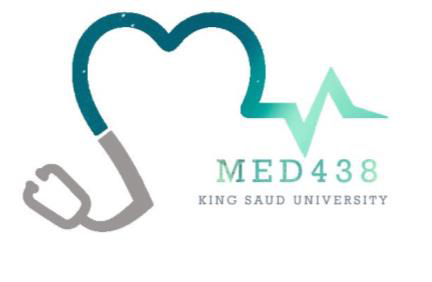 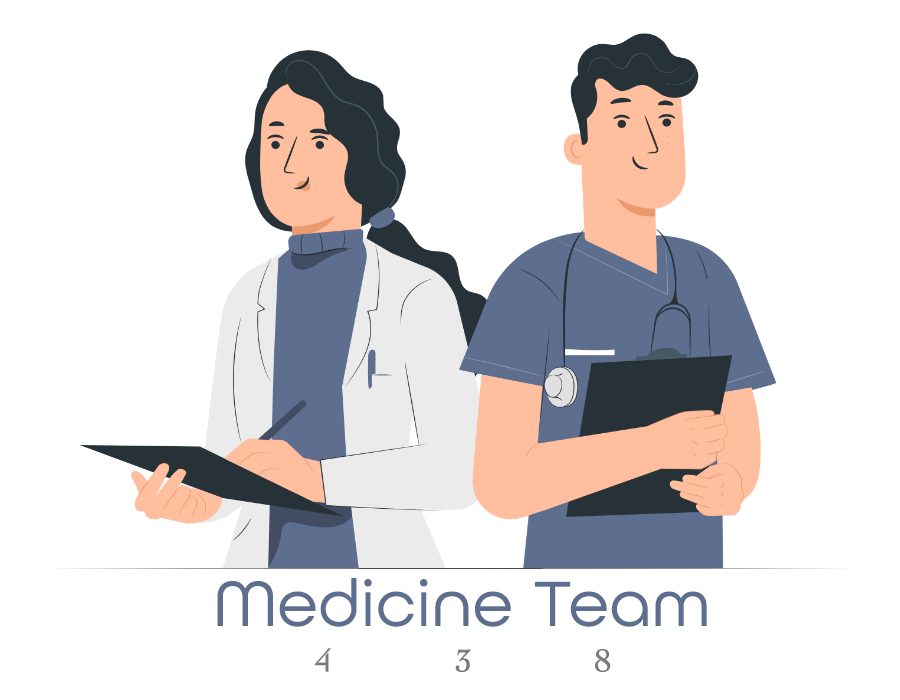 Lecture 12
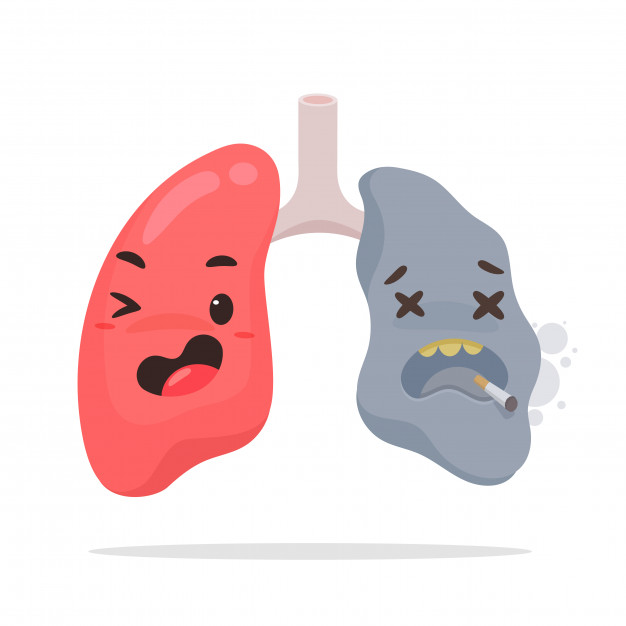 Editing file
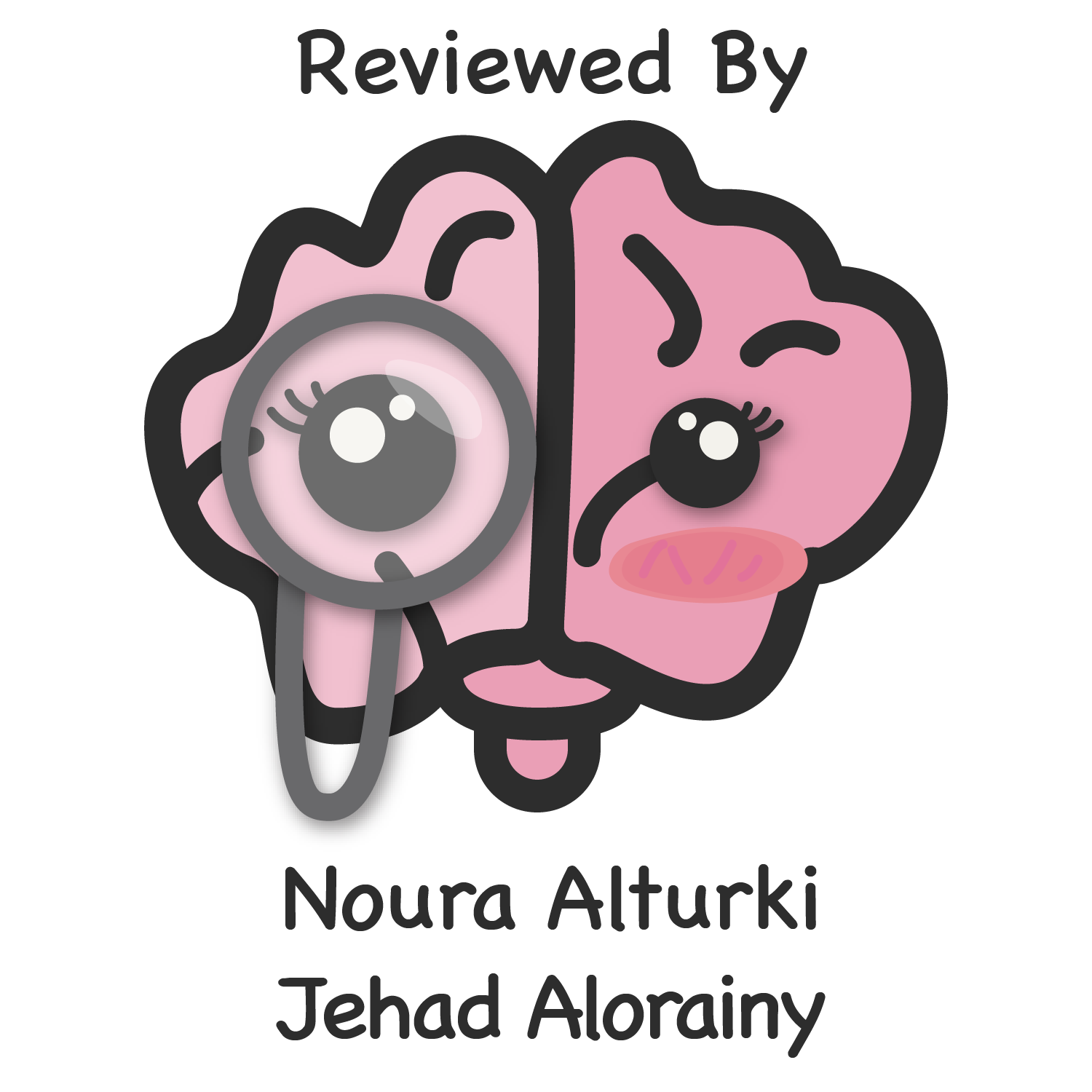 Pleural effusion
Objectives:
Describe the pathophysiology of a pleural effusion.
Describe the main causes of a pleural effusion.
Differentiate among the manifestations of fluid collections.
Describe the signs and symptoms of a pleural effusion
Explain diagnostic methods.
Describe the various treatment options.
Color index:
Color index:
Original text Females slides Males slides
Doctor’s notes Textbook Important Golden notes Extra
Pleural Effusion
‹#›
Pleura 1
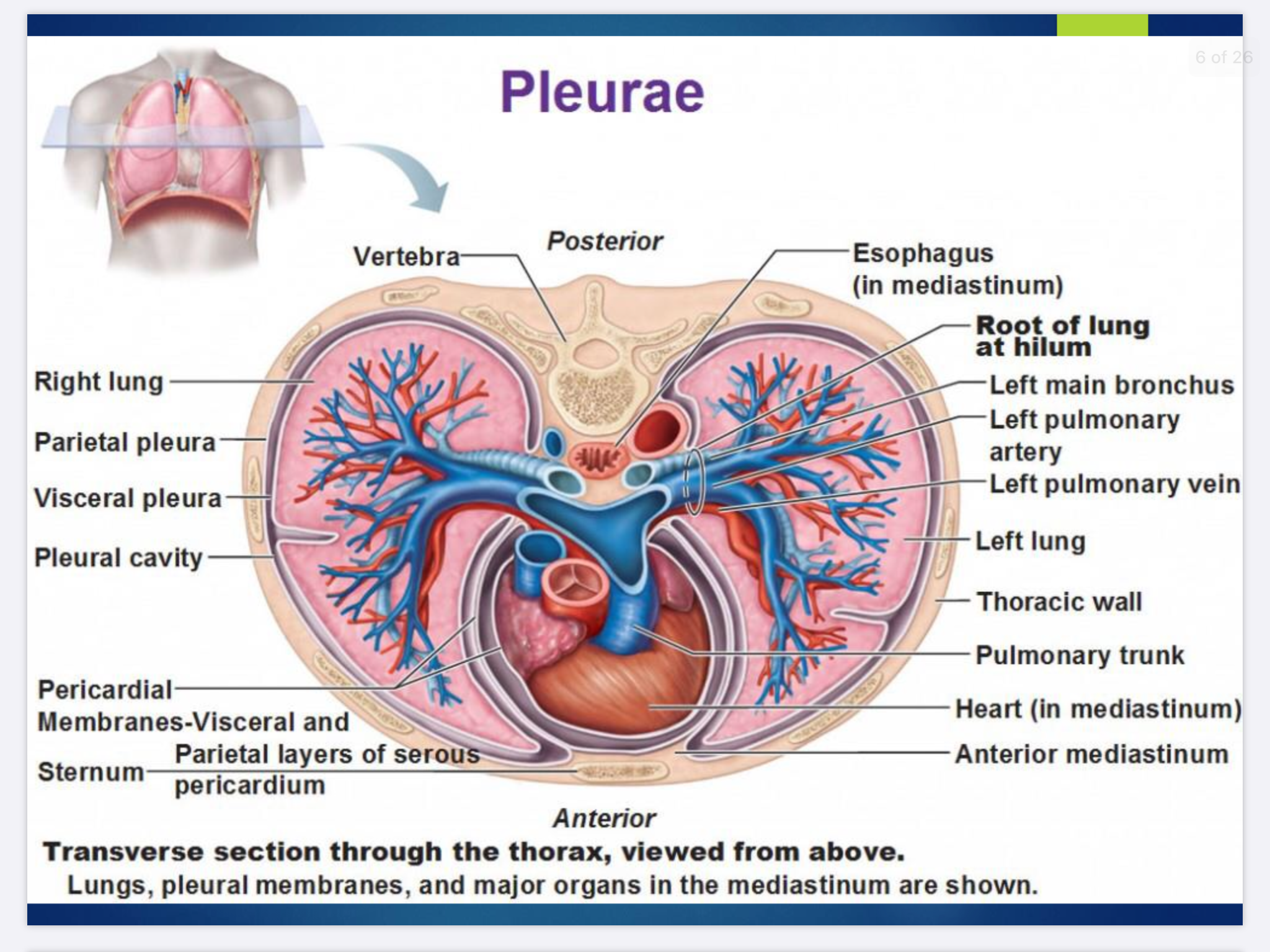 Serous fluid (5-15ml) that allows for the parietal pleura (outer lining) and visceral pleura (inner lining) to glide over each other without separation
Pleural fluid is produced by the parietal pleura and absorbed by the visceral pleura as a continuous process.
The visceral pleura absorbs fluid, which then drains into the lymphatic system and returns to the blood
about 100-200 ml of fluid circulates through the pleural space within a 24-hour period.
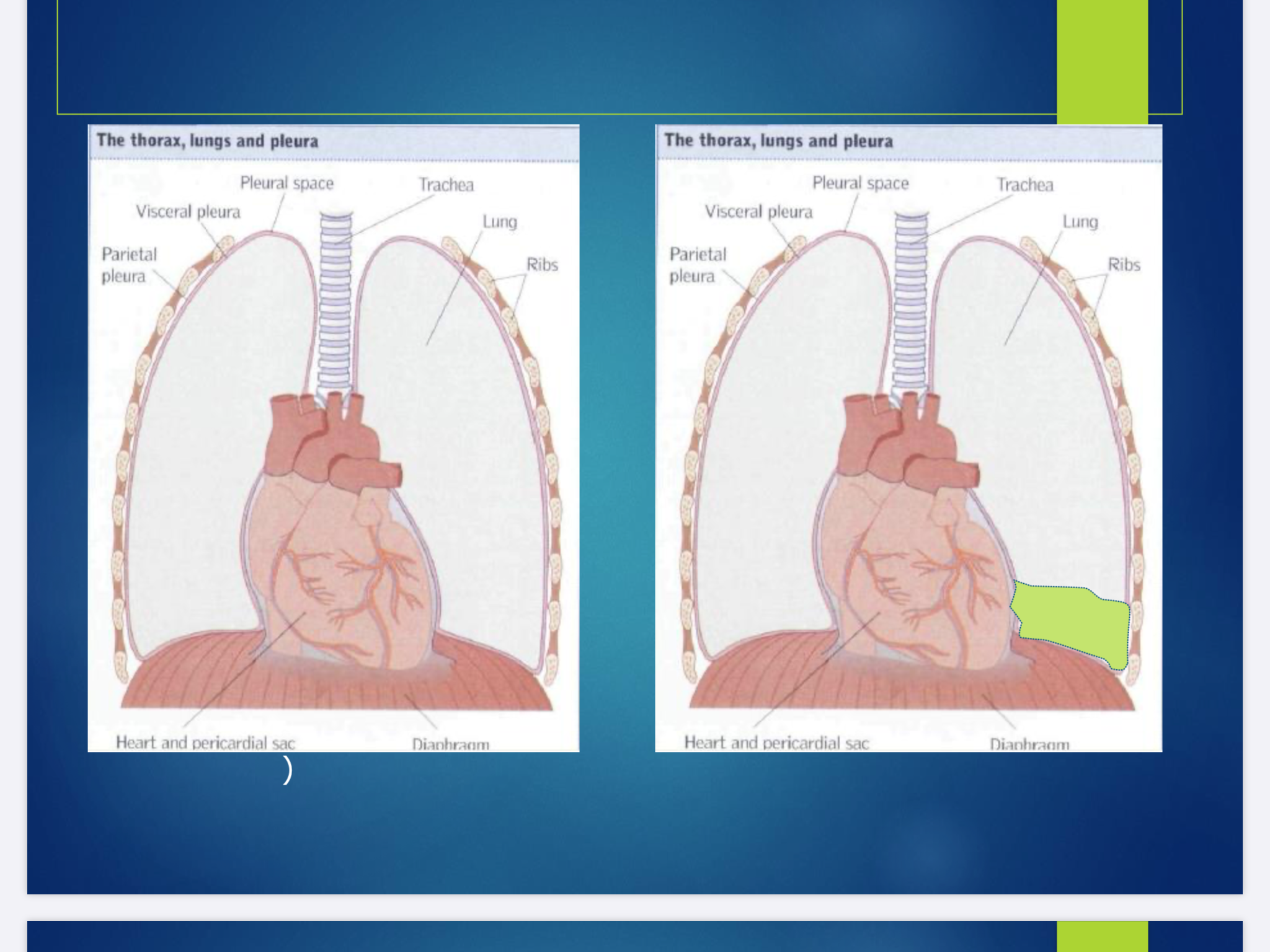 Pleural effusion
Pleural effusion is an excessive accumulation of serous fluid within the pleural space.
Is there a normal effusion ? NO.. there is only normal pleural FLUID.
Development of Pleural effusion The doctor said it’s not imp
Pulmonary capillary pressure (CHF)
Capillary permeability (Pneumonia)
Diaphragmatic defect (hepatic hydrothorax)
Intrapleural pressure (Atelectasis)
Plasma oncotic pressure (Hypoalbuminemia)
The accumulation can be caused by one of the following mechanisms:
The accumulation of:
Pleural membrane permeability (Malignancy)
1
1
Frank pus is termed empyema
Increased production of fluid by cells in the pleural space.
Lymphatic obstruction (Malignancy)
2
2
blood is haemothorax
Increased drainage of fluid into pleural space.
Diaphragmatic defect (Hepatic hydrothorax)
Thoracic duct rupture (Chylothorax2)
chyle is a chylothorax following trauma or infiltration by carcinoma.
Decreased drainage fluid from the pleural space.
3
3
1- functions of pleural fluid : facilitate pleural movement and lubricate (to prevent atelectasis)
2-Caused by accumulation of lymph in the pleural space.
Causes and types of pleural effusion
‹#›
4.     Pulmonary embolism (PE)
5.     Viral diseases 
6.     Cirrhosis with ascites 
(also known as hepatic hydrothorax)
Causes
Pathophysiology
Main causes
1-according to the Dr the red ones are the main ones and it’s a common question in the exam.
2- In females, what’s the most common non-lung malignancy that will cause pleural effusion ? Breast cancer. 
3- In males, what’s the most non-lung malignancy that will cause pleural effusion ? Adrenal cancer.
4- it was mentioned in the previous page not extra
Pleural fluid evaluation
‹#›
5Cs:
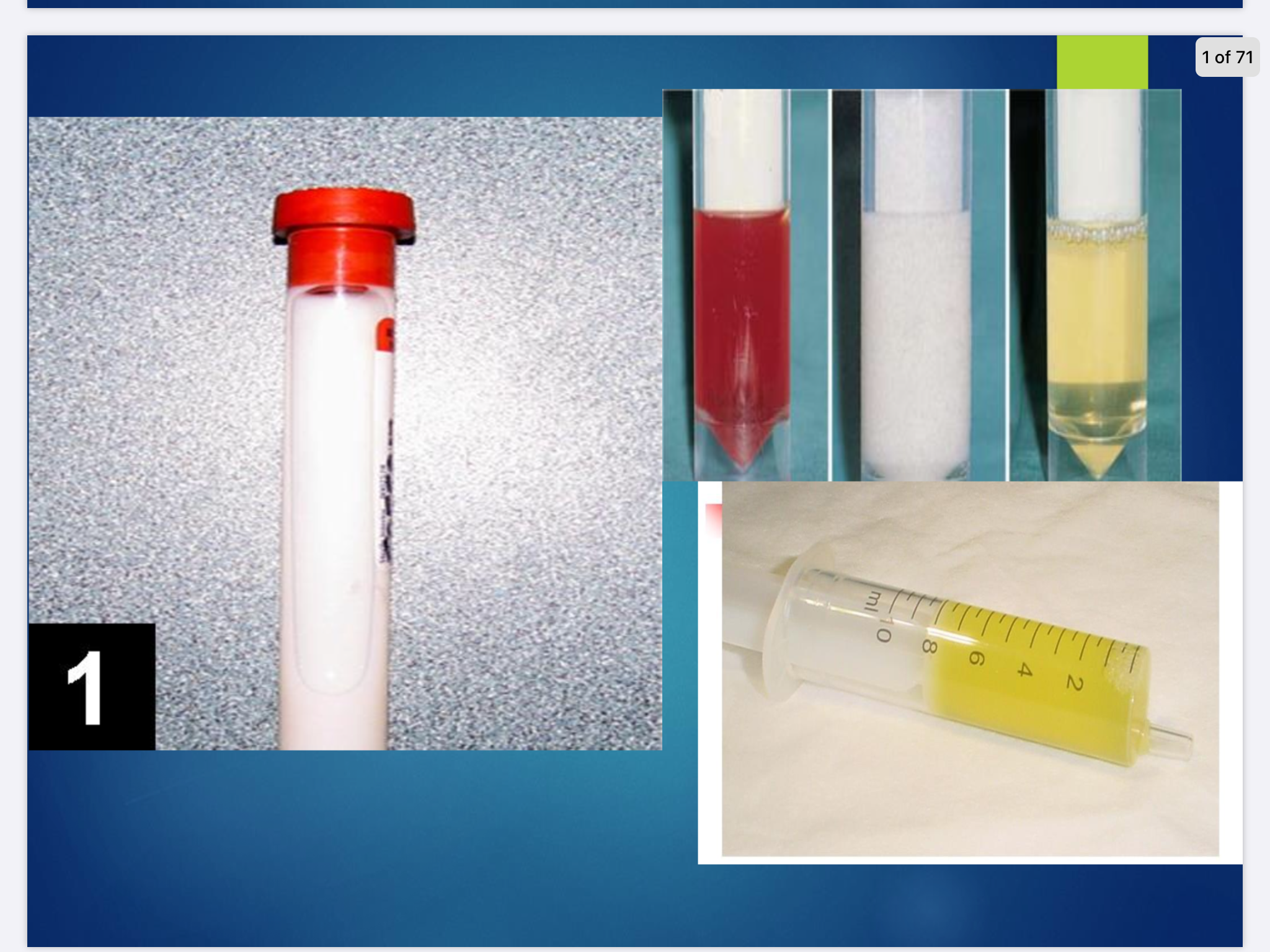 Color:
Cytology:
Culture:
Cell count:
Chemistry:
Doctor’s notes:
Yellow: Any of the mentioned causes below can cause yellow it's the most common color (also called urine color)
Pus : empyema
White/Milky: Lymphatic obstruction
Red: bleeding (could be due to trauma or iatrogenic while performing thoracentesis), malignancy, TB, connective tissue disease.
If a countanour of bloody pleural effusion was brought to you and you were asked if it was caused by a blunt trauma or caused iatrogenically .. how would you know ? pleural fluid with hematocrit greater than 50% of the patient’s blood then it’s blunt trauma. 
Black/Brown: fungal infection
Turbid (cloudy): Acute bacterial  infection (Parapneumonic effusion)
Green: Fungal infection. Rarely seen.
for diagnosis of Parapneumonic effusion, Empyema, TB
To tell you if there’s malignancy or not e.g. cells of metastatic adenoma from the breast.
pH: decrease in acute infection, empyema 
Glucose: decrease in malignancy ,acute infection (parapneumonic effusion) and connective tissue disease
It’s simply a CBC of that fluid.. Don’t know any specific details just look for the DDx depending on the predominant cells (>60%) not the total number of WBC 
Lymphocytic(>50%) : Malignancy (30-35%) , TB (15-20%) , Sarcoidosis. Indicates usually chronic infection and accompanies red colored effusion
PMN: Empyema, Parapneumonic, Rheumatoid, Pulmonary infarction.
PMNs or Lymphocytic: PE, Conn tissue disease, Post-cardiac injury.
Eosinophilic (> 10%) :Trauma, pneumothorax, Malignancy, Asbestos, parasites, pneumonia.
RBC > 100,000/mm: Malignancy,  Trauma, Pulmonary infarction.
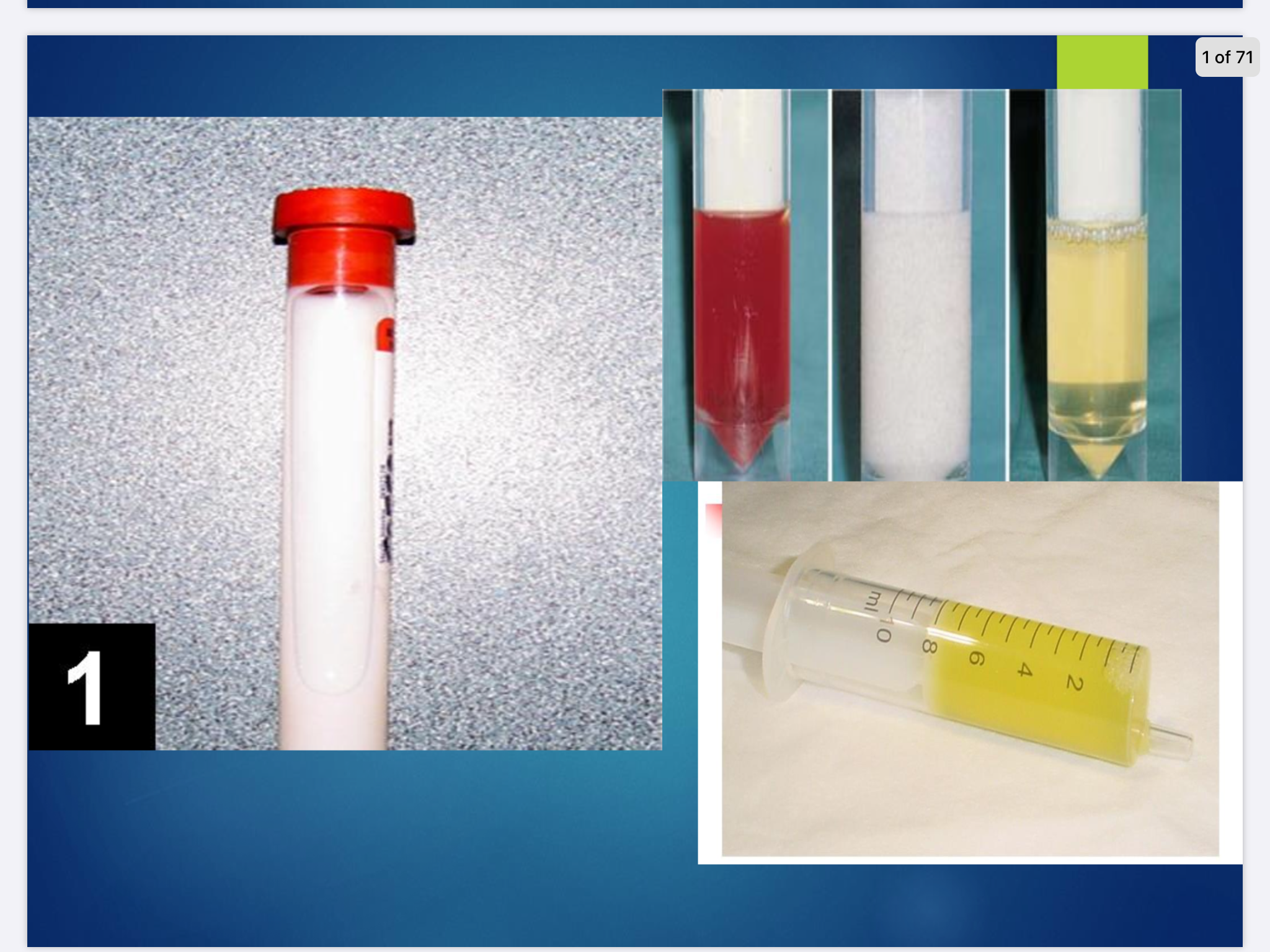 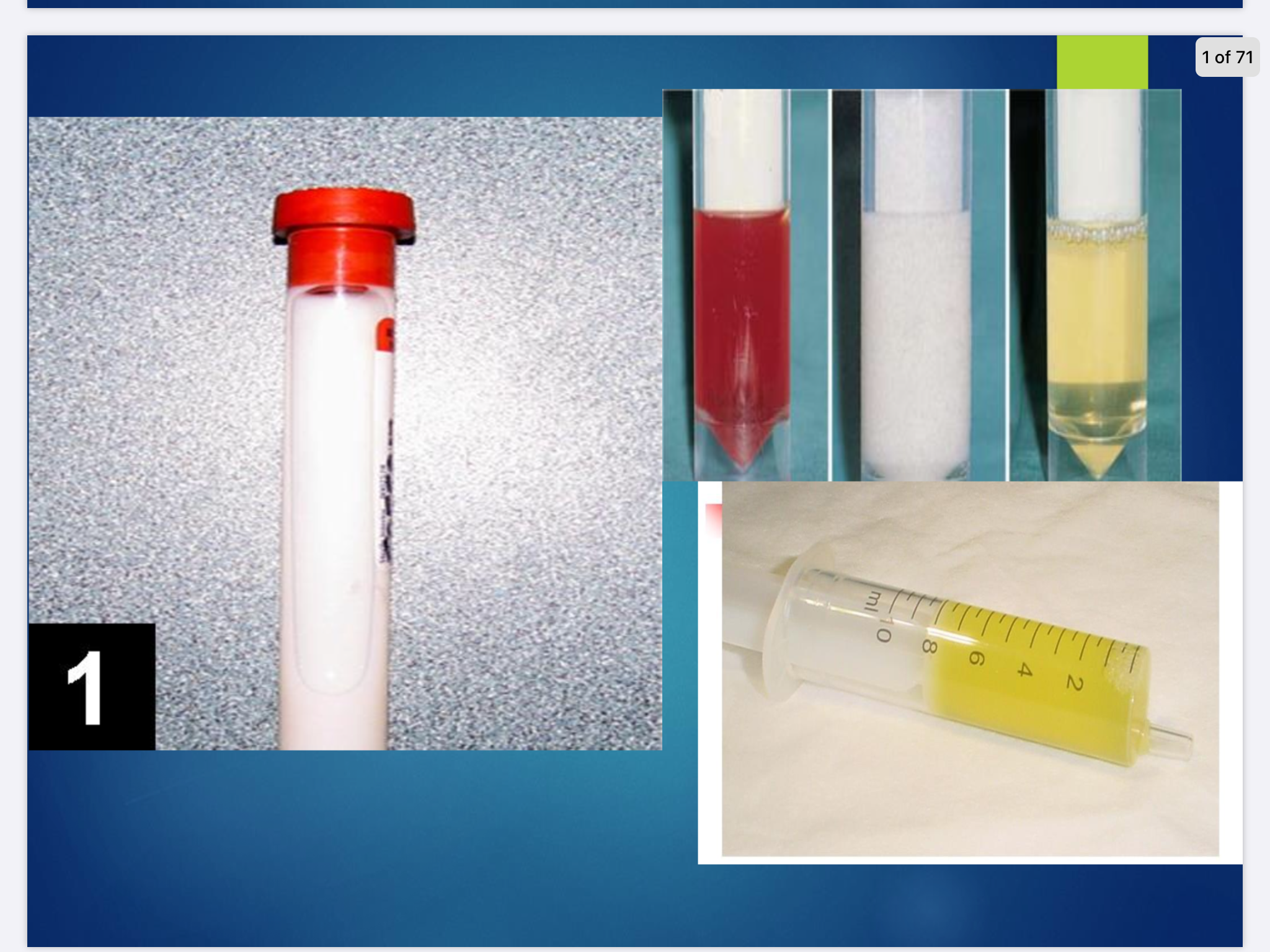 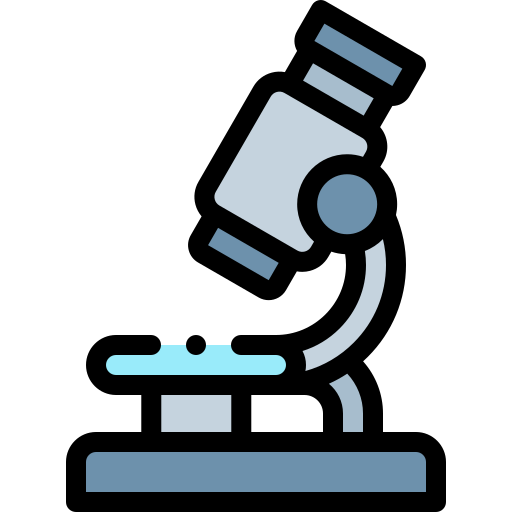 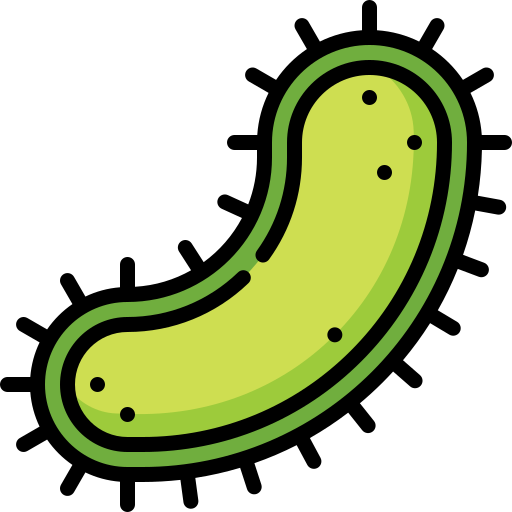 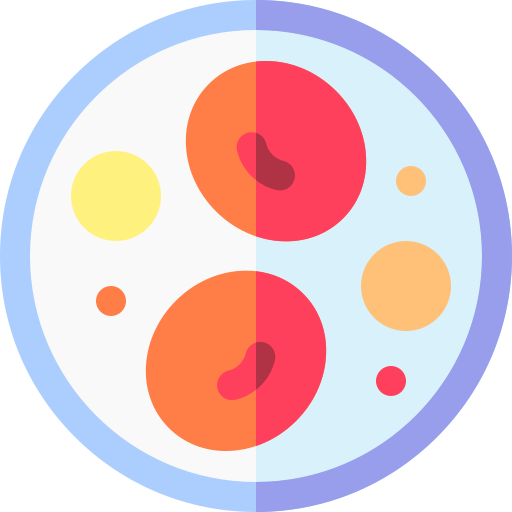 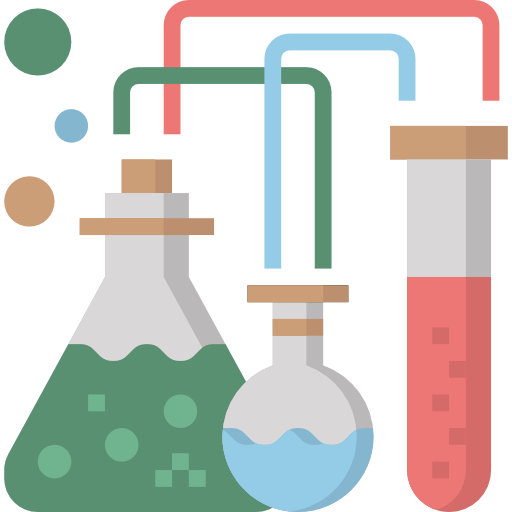 Pleural fluid tests
‹#›
pleural TB is diagnosed by pleural biopsy
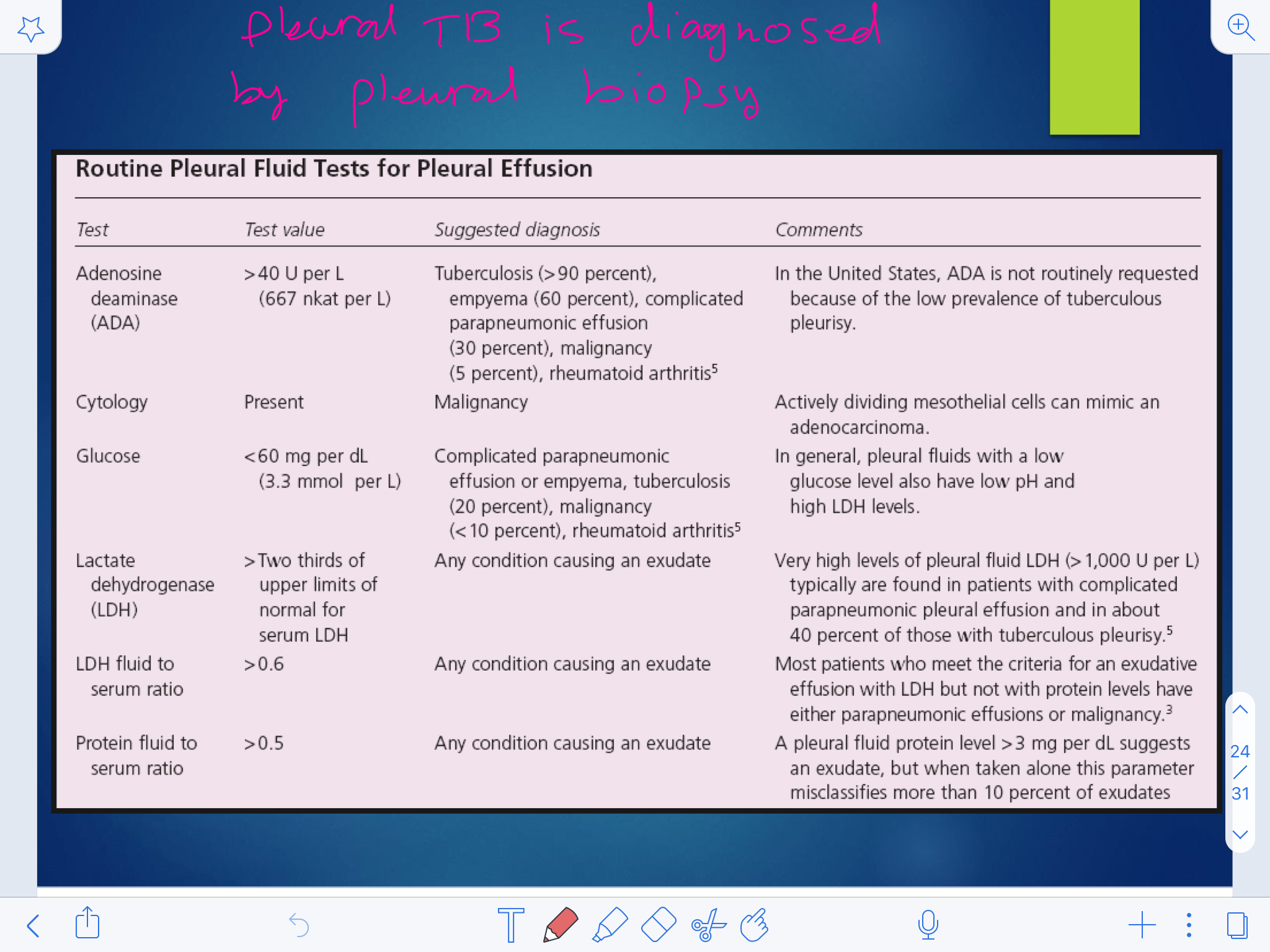 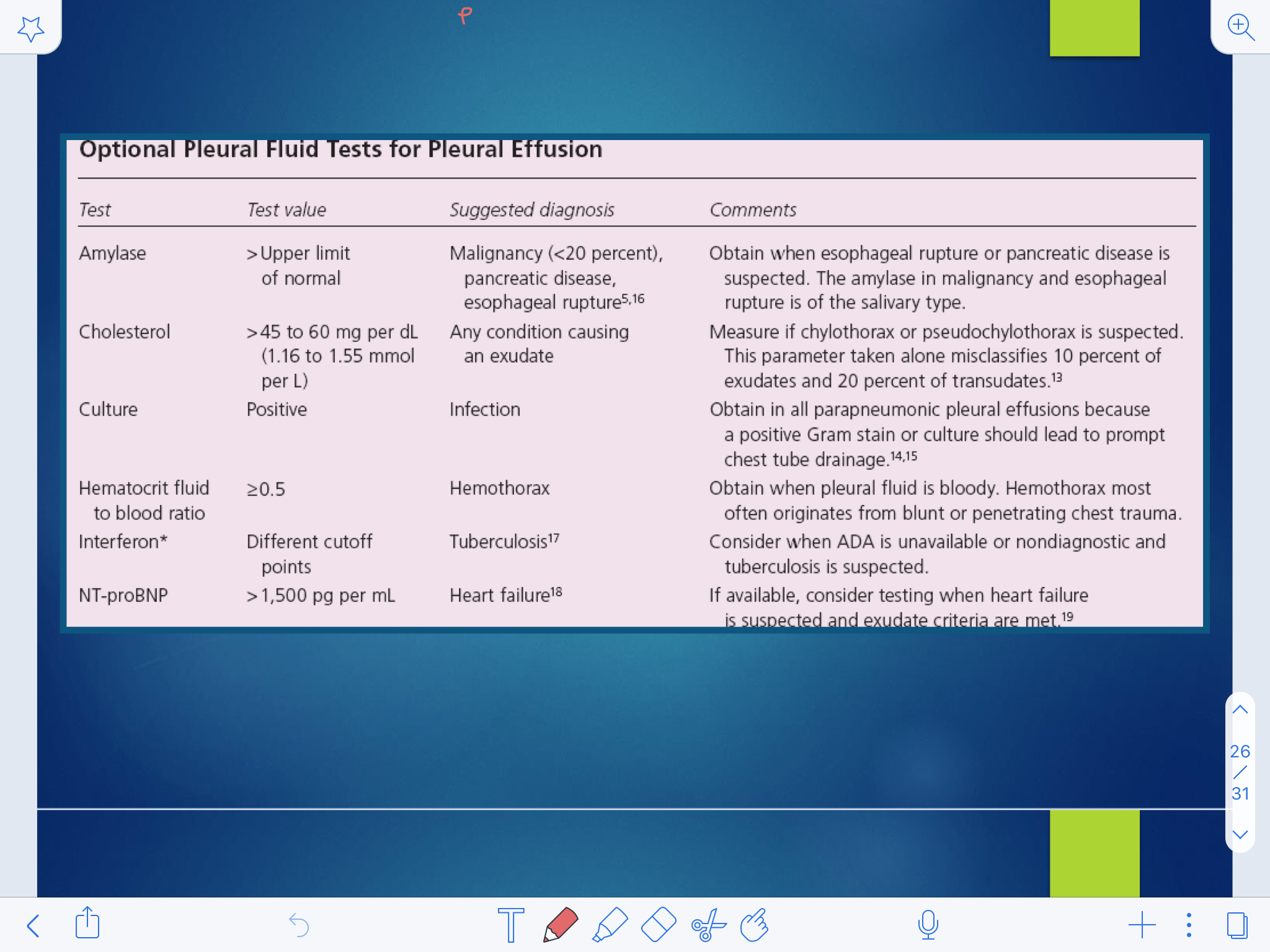 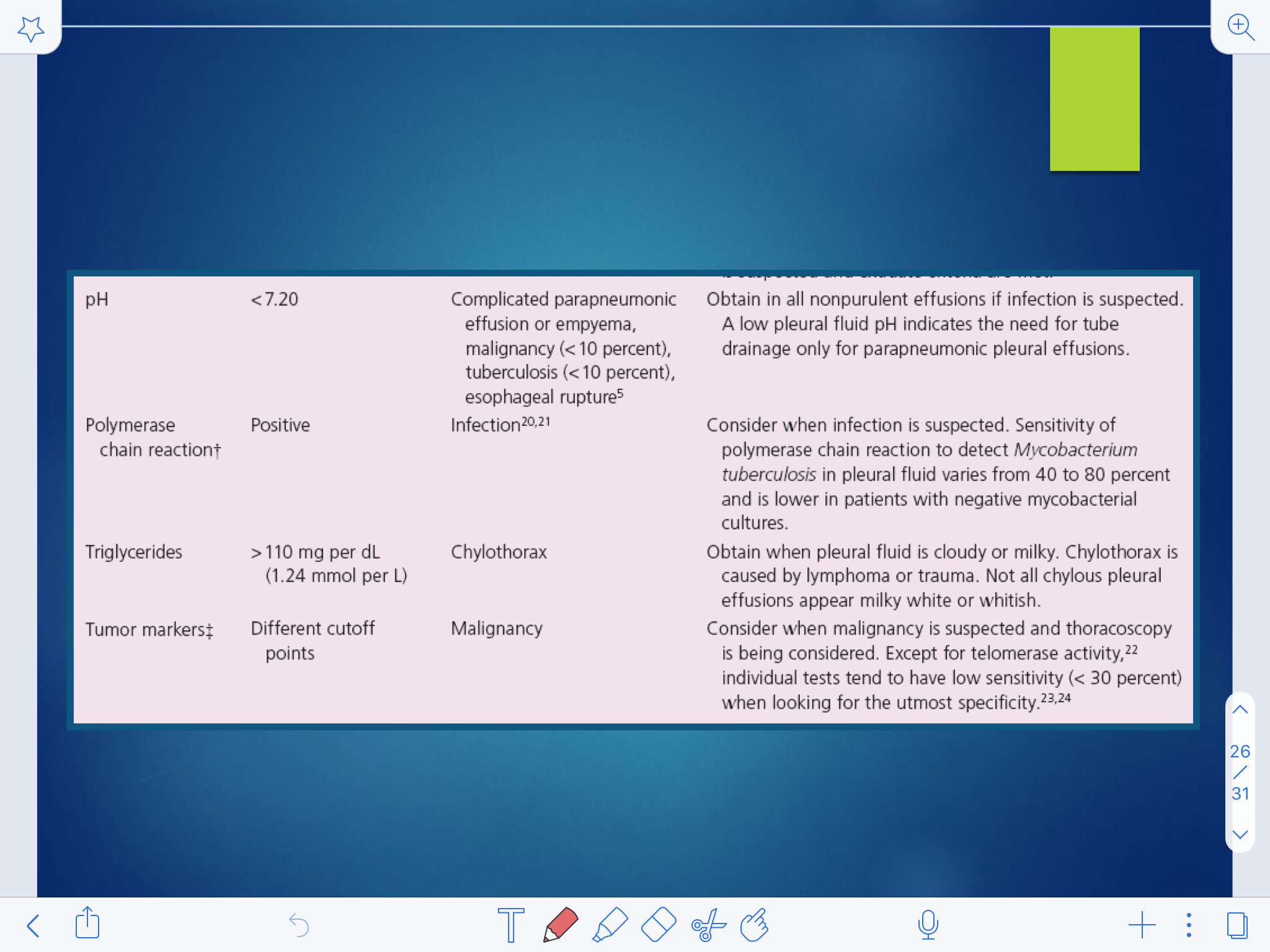 Pleural Effusion
‹#›
Pleural fluid pearls:
Diagnosis
Elevated pleural fluid amylase 
Milky, opalescent fluid
Frankly purulent fluid 
Bloody Effusion 
Exudative effusions that are primarily lymphocytic 
pH < 7.2 (most important indication for inserting chest drain)
Esophageal rupture, pancreatitis, malignancy.
Chylothorax (lymph in the pleural space) 
Empyema (pus in the pleural space) 
Malignancy
TB
Parapneumonic effusion or empyema
1.history/ symptoms
2.Physical examination/signs
4.CT scan
3.Chest x-ray
5.Ultrasound
6.Thoracocentesis
Palpation:
- Asymmetric chest expansion ( reduced in affected side)
-asymmetric expansion is more common but if the pt has renal or heart failure >bilateral effusion>symmetric expansion.
-Tracheal shift away from the affected side. 1
Inspection :
Tachypnea
Percussion:
dullness ( stony dullness )
Decreased tactile and vocal fremitus.2 (imagine that the patient is talking under the water)
Auscultation:
Decreased breath sounds.
Absent breath sounds and vocal resonance
Bronchial breathing or crackles above effusion
Light’s criteria:
98% sensitive and 83% specific for exudative effusion using Light's criteria.
Pleural effusion is exudative if one or more of the following: 
Ratio of pleural fluid protein level to serum protein level > 0.5 
Ratio of pleural fluid LDH level to serum LDH level > 0.6
Pleural fluid LDH level > 2/3 the upper limit of normal for serum LDH level.
absence of all 3 criteria = Transudative
Findings usually present for effusions > 300
Often asymptotic 
Dyspnea on exertion (most common)
Pleuritic chest pain (always peripheral ,starts from the lower part and related to breathing)
Cough (not necessary <occurs when the underlying cause is causing cough)
Pain on inspiration
Peripheral edema 
Orthopnea
Paroxysmal nocturnal dyspnea 

Other symptoms related to underlying cause . most important clinical presentation of pleural effusion are the symptoms of other systems e.g. if the cause of pleural effusion is the heart then we will find cardiovascular symptoms.
1- trachea is normally central and slightly to the right, in case of pleural effusion or pneumothorax it will shift to the other side, in case of mass it will shift to the same side
2-increase in consolidation and mass
Diagnosis
‹#›
Diagnosis
Diagnosis
1.history/ symptoms
1.history/ symptoms
2.Physical examination/signs
2.Physical examination/signs
4.CT scan
4.CT scan
3.Chest x-ray
3.Chest x-ray
5.Ultrasound
5.Ultrasound
6.Thoracocentesis
6.Thoracocentesis
Initial diagnostic test for pleural effusion. (Very simple and non-invasive)
Better characterization of underlying lung parenchyma and certain processes that may be obscured on radiographs by large pleural effusions.
indicated to know the underlying cause especially in malignancy is suspected , not to diagnose pleural effusion.
2nd diagnostic test after CXR
Cheap and available at bedside
Can help identify free vs.loculated effusions,
one of the most important and diagnostic tests.
it is operator dependent (needs practice)
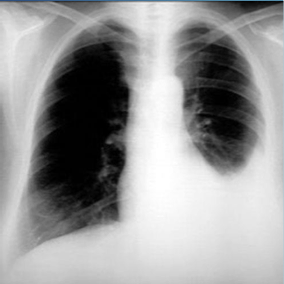 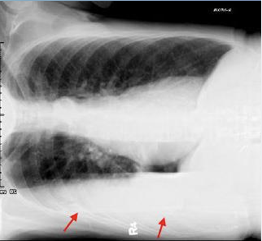 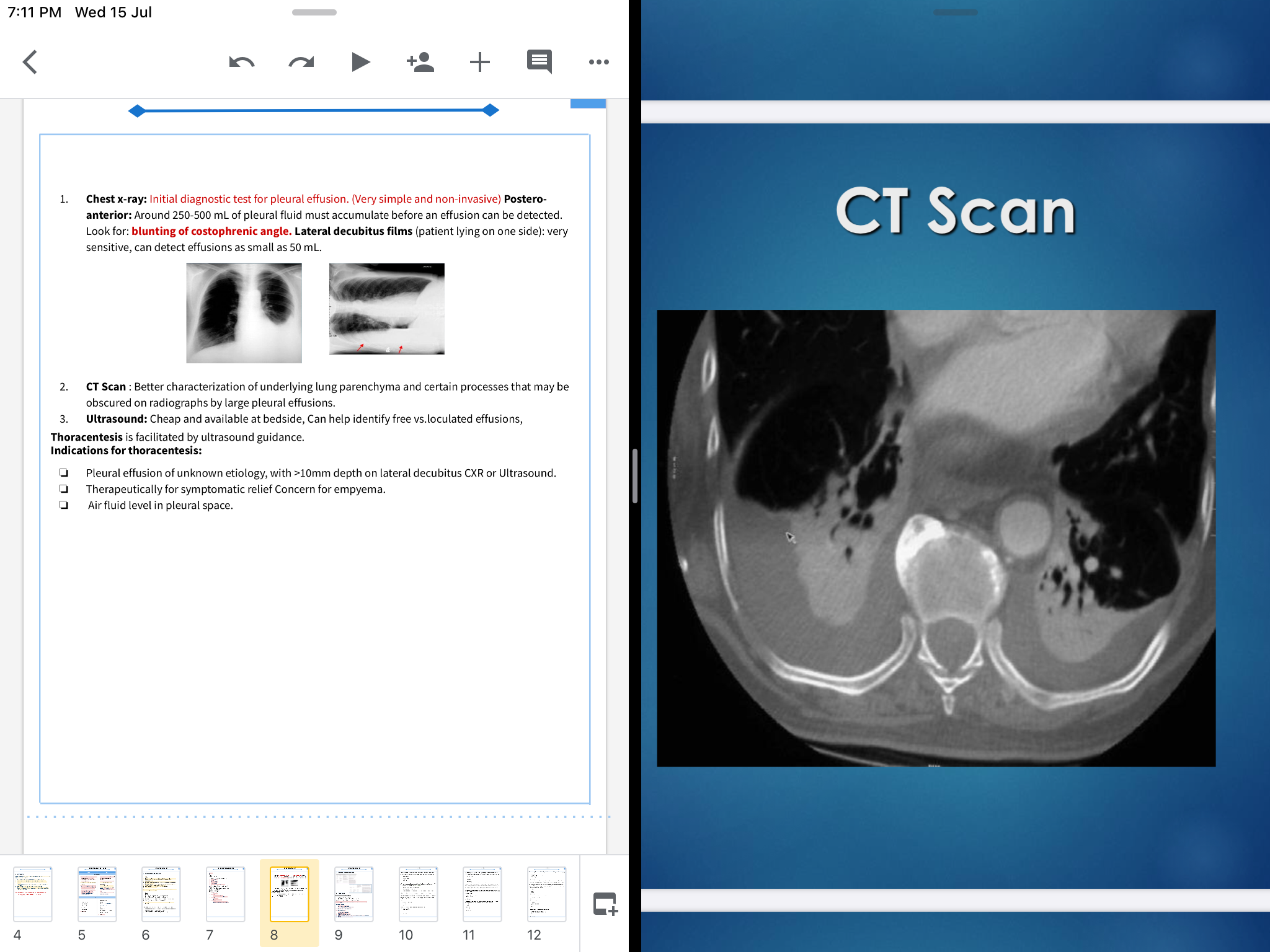 Postero-anterior: Around 250-500 mL of pleural fluid must accumulate before an effusion can be detected. Look for: blunting of costophrenic angle.
Lateral decubitus films1 (patient lying on one side): very sensitive, can detect effusions as small as 50 mL.
1-nowadays not clinically significant
Diagnosis
‹#›
Diagnosis
1.history/ symptoms
2.Physical examination/signs
4.CT scan
3.Chest x-ray
5.Ultrasound
6.Thoracocentesis
Thoracentesis can facilitated by ultrasound guidance or blind 
thoracocentesis is both diagnostic and therapeutic
Indications for thoracentesis:
Pleural effusion of unknown etiology, with >10mm depth on lateral decubitus CXR or Ultrasound.
Concern for empyema.
Air fluid level in pleural space.
Therapeutically for symptomatic relief (Mainly dyspnea)
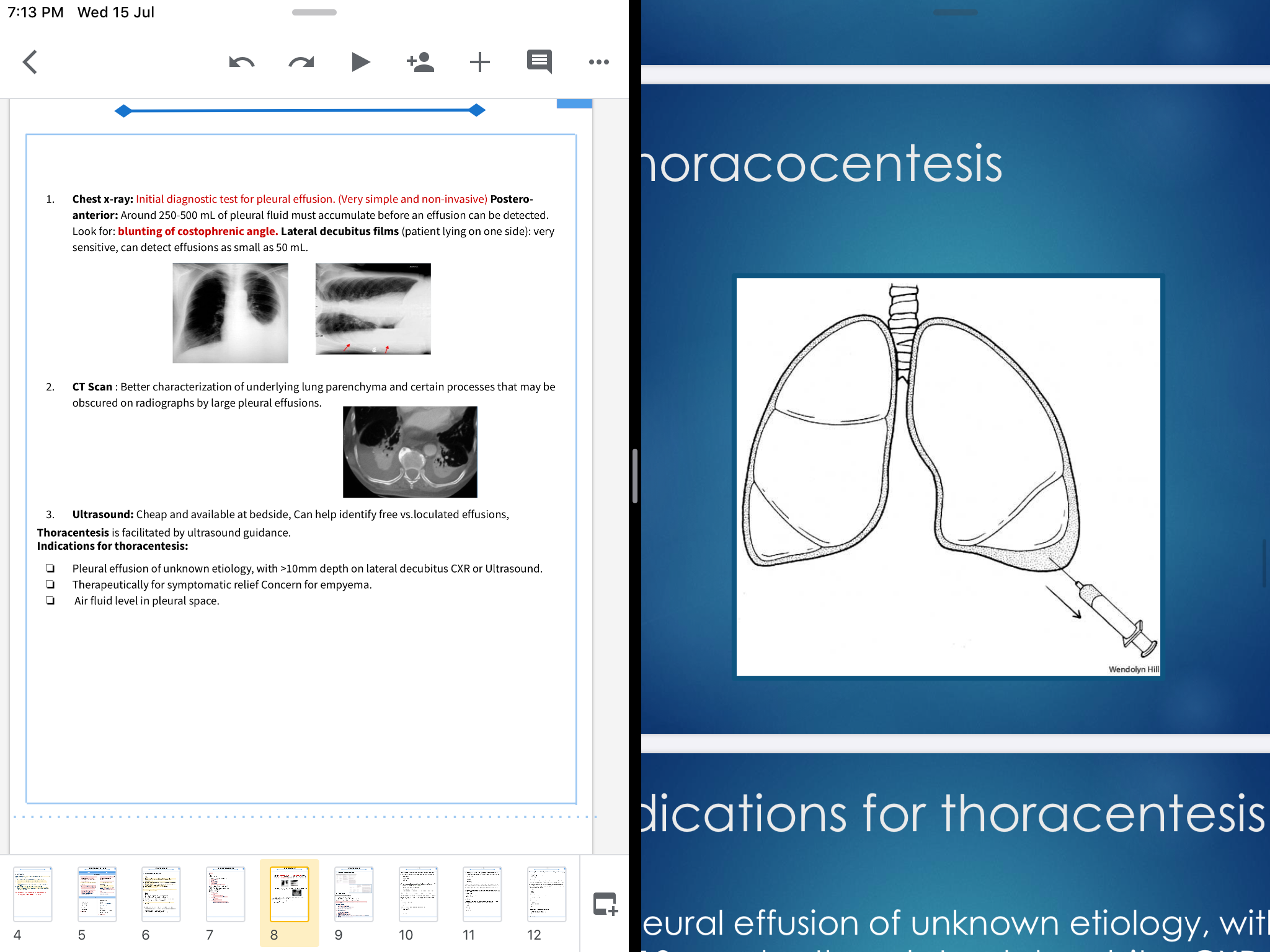 Comparison from the Dr:
complicated and uncomplicated parapneumonic effusion> look at the chemistry
Empyema and complicated parapneumonic effusion > look at the color
Treatment
‹#›
Treat underlying disease
Thoracentesis1
thoracentesis : is done for symptomatic relief or to take a sample from pleural fluid and removed immediately 
chest tube:  can remain connected to the pt up to 4 days
Malignant effusion
Parapneumonic effusions
Hemithorax involved/empyema
tube thoracostomy +/- VATS ( video assisted thoracoscopic surgery)
chest tube +/- pleurodesis (sclerosants) VATS
Malignant pleural effusions that reaccumulate and are symptomatic can be aspirated to dryness followed by the instillation of a sclerosing agent such as tetracycline or talc.
Uncomplicated: antibiotics alone.
Complicated or empyema:
Chest tube drainage and antibiotics.
Intrapleural injection of thrombolytic agents (streptokinase or urokinase); may accelerate the drainage.
Surgical lysis of adhesions may be required.
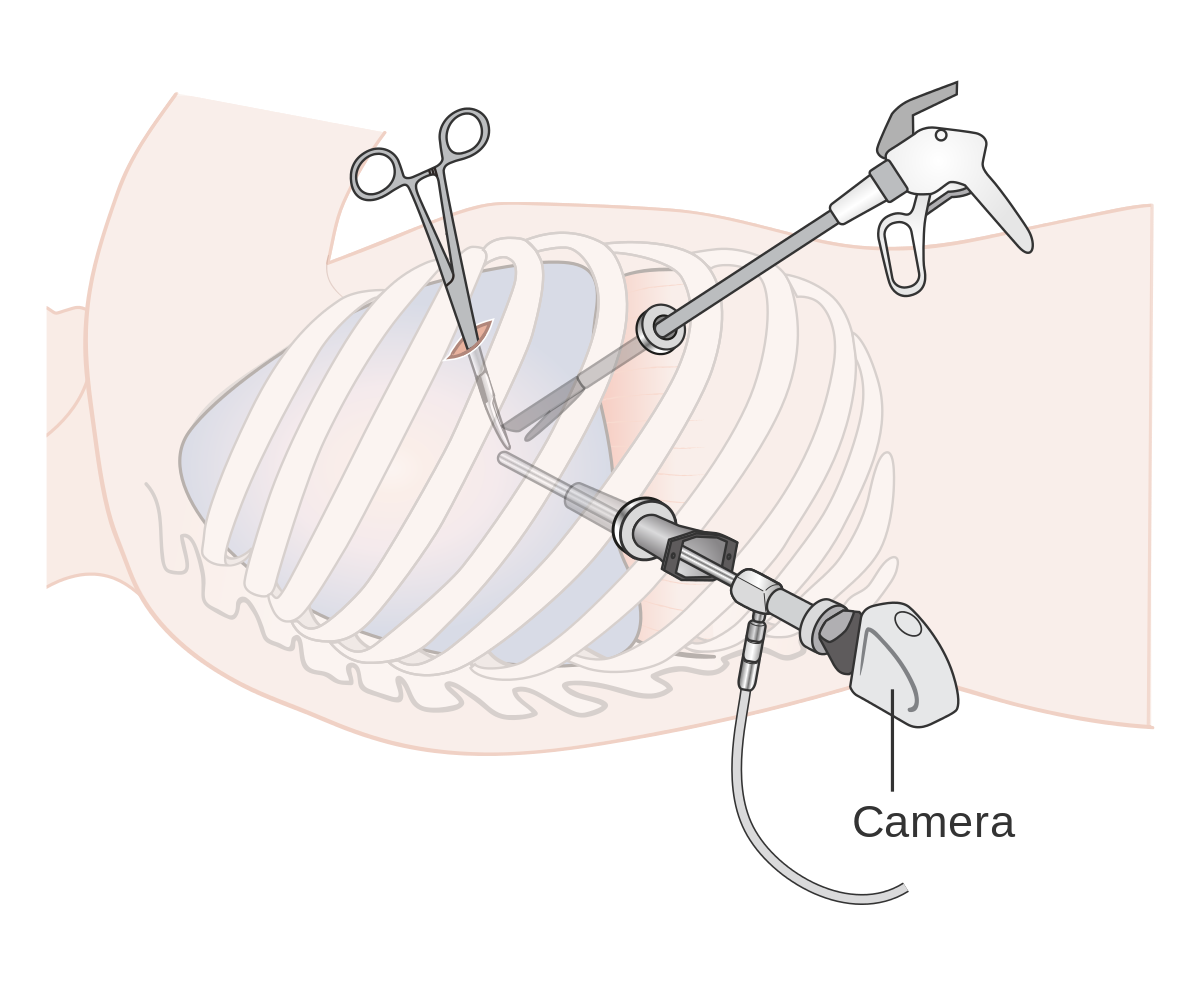 Exudative effusion
Transudative effusion
Treat underlying cause.
Diuretics and sodium restriction.
 Therapeutic thoracentesis (only if	massive effusion is	causing dyspnea)
1-procedure in which a needle is inserted into the pleural space between the lungs and the chest wall. This procedure is done to remove excess fluid, known as a pleural effusion, from the pleural space to help you breathe easier.
Cases (Doctor’s slides)
‹#›
Case study 1:
A 55-year-old man presents with progressive shortness of breath. Other than a history of heavy smoker, the patient has no significant past medical history. Breath sounds are absent two-thirds of the way up on the left side of the chest. Percussion of the left chest reveals stony dullness, the trachea appears to be deviated toward the right.
Which of the following diagnoses is most likely? 
Bacterial pneumonia
Viral pneumonia
Bronchial obstruction
Pleural effusion
Pneumothorax 
The correct answer is D
Case study 2:
A 59-year-old male presents with a community acquired pneumonia complicated by pleural effusion. A thoracentesis is performed, but the results are not currently available.
Case study 3:
A 67-year-old man presents to the emergency department with a 5-day history of fever and cough that produces green sputum. He has a history of tobacco use and ischemic cardiomyopathy with a left ventricular ejection fraction of 25%. He was admitted with a presumptive diagnosis of pneumonia and is started on antibiotics. A chest radiograph is obtained and shows a left-sided consolidation and moderate-size effusion.
Which characteristic of the pleural fluid is most suggestive complicated parapneumonic pleural effusion?
Presence of more than 30% polymorphonucleocytes (PMNs)
Glucose less than 150 mg/dl
Presence of more than 100 white blood cells
pH less than 7.20
Lactate dehydrogenase (LDH) more than two-thirds of the normal upper limit for serum
 The correct answer is D
Which of the following studies can be used to determine if the patient effusion is due to his CHF ( a transudate) or is a parapneumonic effusion (an exudate)?
Pleural fluid pH
Pleural fluid glucose 
Pleural fluid cell count 
Lactate dehydrogenase (LDH)
 The correct answer is D
dullness
If it’s :
Types
Decrease vesicular breath sounds
Reduced tactile fremitus
Trachea will shift away from the affected side
Cough
Dyspnea
Chest pain
Clinical Features
Exudative
Transudative
Is an excessive accumulation of serous fluid within the pleural space .
Pleural effusion
Cytology
Lymphocytes : Malignancy, TB, Connective tissue disease
Manifestations of Fluid Collections THE 5 C’s:
Neutrophils : Parapneumonic (Acute infection), Empyema
Culture
Initial diagnostic test > Chest x-ray
Empyema
Frank pus
Diagnosis
Eosinophils : Lymphatic obstruction,Fungal Infection, Allergy, Drugs
RBC > 100,000/mm : Malignancy, Trauma, Pulmonary infarction
Cell count
Red : Blood (Hemorrhagic effusion),      Green : Fungal infection
Malignancy, TB
Chemistry
White/Milky : Thoracic duct injury,         Yellow : Any causes
Chylothorax
Blood
Haemothorax
Treatment
Thoracentesis – then treat underlying disease
Color / Character
Light’s criteria: Exudative effusions have at least one of the following :
Turbid : (Parapneumonic effusion)         Brown/Roasted : → Pus → Empyema.
PH (< 7.2), Glucose, Protein & LDH ( for Light’s criteria )
1- Protein (pleural)/protein (serum) >0.5
Chyle
Chylothorax
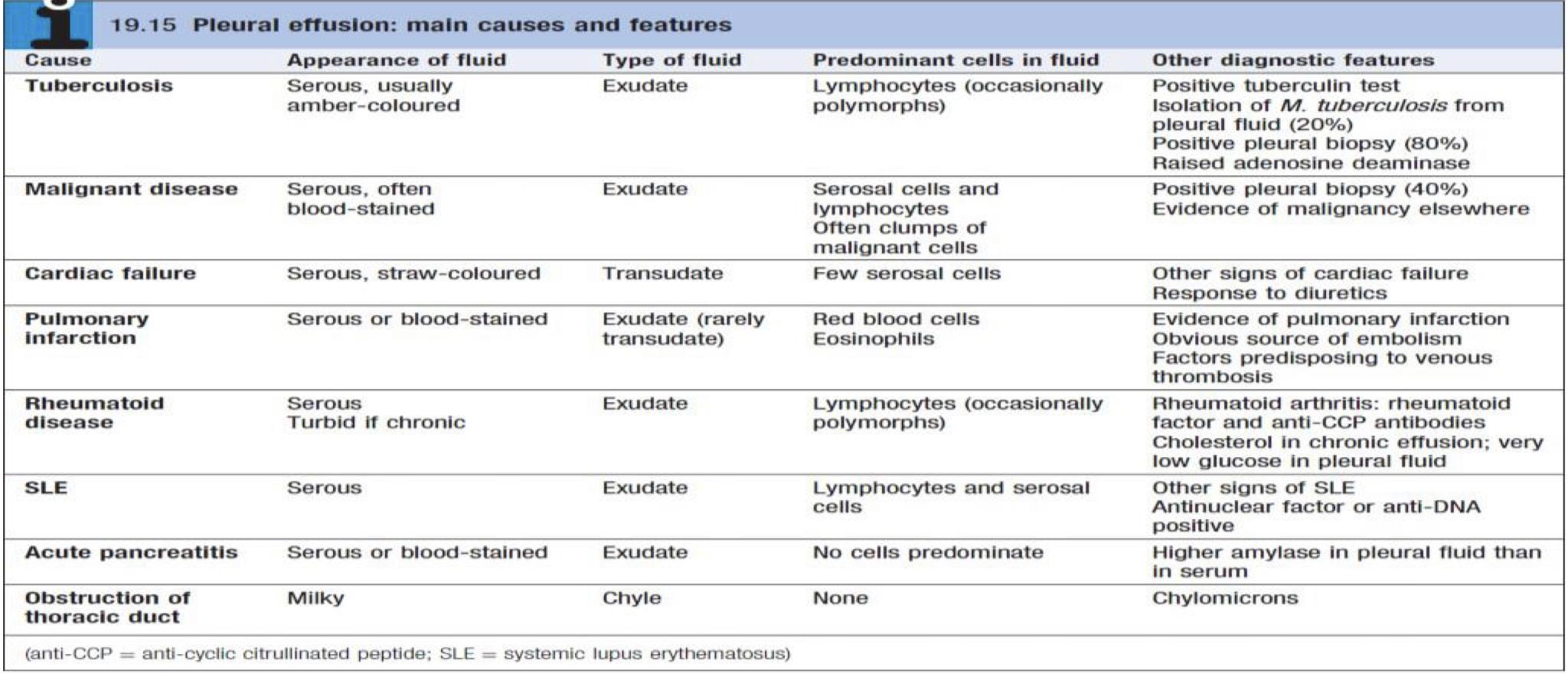 2- LDH (pleural)/LDH (serum) >0.6
3- LDH >2\3 the upper limit of normal serum LDH
Q1: A 55-year-old man who has been smoking 20 cigarettes a day for the last 30 years has been diagnosed with a right-sided pleural effusion following admission with a week’s history of shortness of breath. From the list below, select the most likely findings that one would ascertain during examination of the chest wall ?
A- Decreased air entry coupled increased vocal fremitus and resonant percussion on the right side of the chest
B- Normal air entry coupled decreased vocal fremitus and resonant percussion on the right side of the chest 
C- Normal air entry coupled increased vocal fremitus and dull percussion on the right side of the chest
D- Decreased air entry coupled decreased vocal fremitus and dull percussion on the side of the chest

Q2: A 54-year-old woman is seen in clinic with a history of weight loss, loss of appetite and shortness of breath. Her respiratory rate is 19 and oxygen saturations (on room air) range between 93 and 95 per cent. On examination, there is reduced air entry and dullness to percussion on the lower to mid zones of the right lung. There is also reduced chest expansion on the right. From the list below, select the most likely diagnosis ?
A-  Right middle lobe pneumonia
B- Pulmonary embolism
C-  Right-sided pleural effusion
D-  Right-sided bronchial carcinoma

Q3: A 56-year-old woman who has recently been discharged from your ward, with oral antibiotics for right basal community-acquired pneumonia, is re-admitted with transient pyrexia and shortness of breath. She is found to have a right-sided pleural effusion which is drained and some pleural aspirate sent for analysis. The results reveal an empyema. Which of the following, from the pleural aspirate analysis, would typically be found in a patient with an empyema?
A- pH >7.2, ↑ LDH, ↑ glucose 
B- pH <7.2, ↑ LDH, ↑ glucose 
C- pH >7.2, ↓ LDH, ↓ glucose 
D- pH <7.2, ↑ LDH, ↓ glucose 
E- pH <7.2, ↔ LDH, ↔ glucose

Q4: Which one of the following is considered the most common cause of pleural effusion ?
A- Primary lung cancer
B- Congestive heart failure
C- Mesothelioma
D- Trauma.

Q5: A 45-year-old woman with unexpected weight loss, loss of appetite and shortness of breath presents to you in clinic. On examination, there is reduced air entry and dullness to percussion in the right lung. A pleural tap is performed and the aspirate samples sent for analysis. You are told that the results reveal a protein content of >30 g/L. From the list below, select the most likely diagnosis:
A- Bronchogenic carcinoma
B-  Congestive cardiac failure
C- Liver cirrhosis
D- Nephrotic syndrome
E- Meig’s syndrome
Answers: Q1:D | Q2:C | Q3:D | Q4:B | Q5:A
THANKS!!
This lecture was done by:
Njoud Alali
Razan Alrabah  
Lama Alasiri
Quiz and summary maker:
Sarah Alarifi
Note taker:
Joud Alkhalifah
Mohammed Alqahtani
Females co-leaders:
Raghad AlKhashan 
Amirah Aldakhilallah
Males co-leaders:
Mashal Abaalkhail
Ibrahim AlAsous
Send us your feedback:
We are all ears!
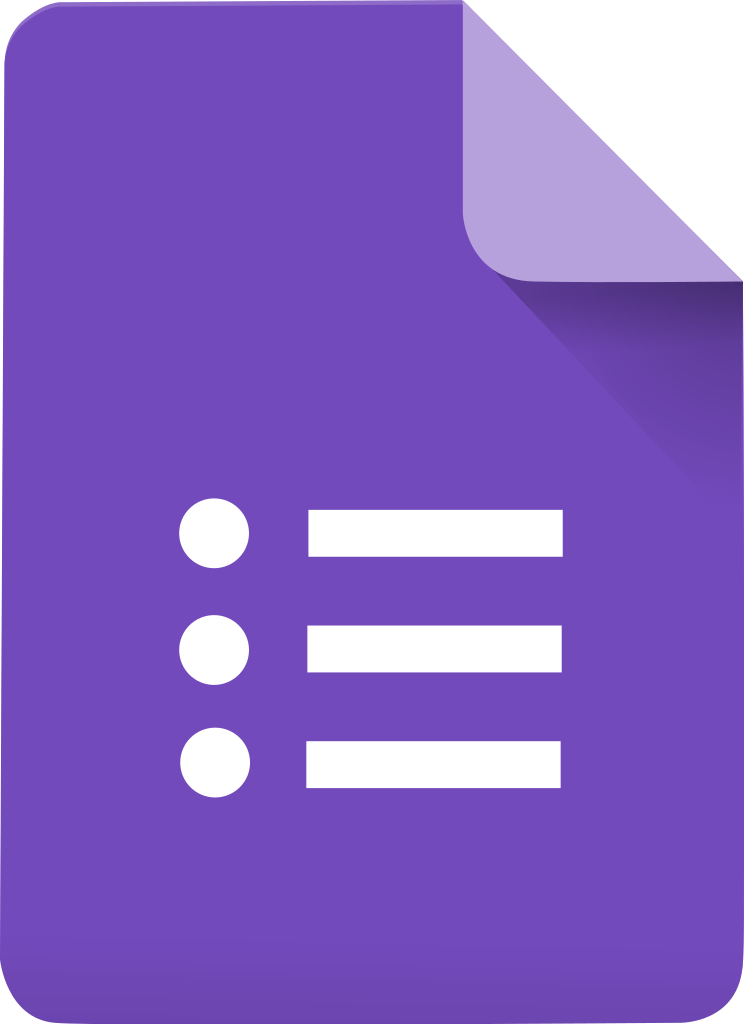